Thứ sáu, ngày 15 tháng 2 năm 2025
Toán
Diện tích xung quanh, diện tích toàn phần của hình hộp chữ nhật
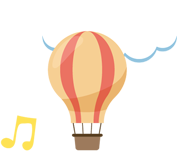 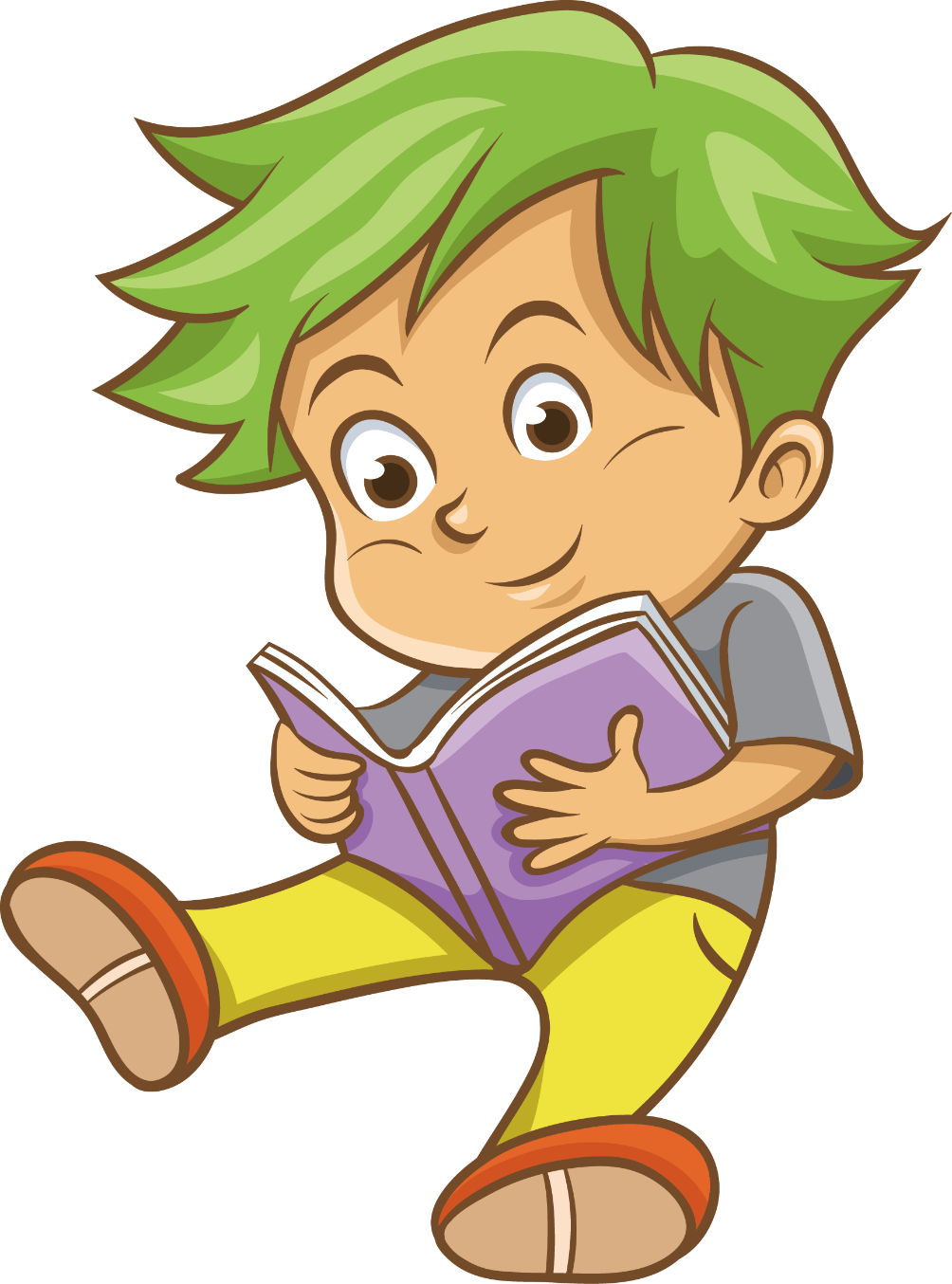 KHỞI ĐỘNG
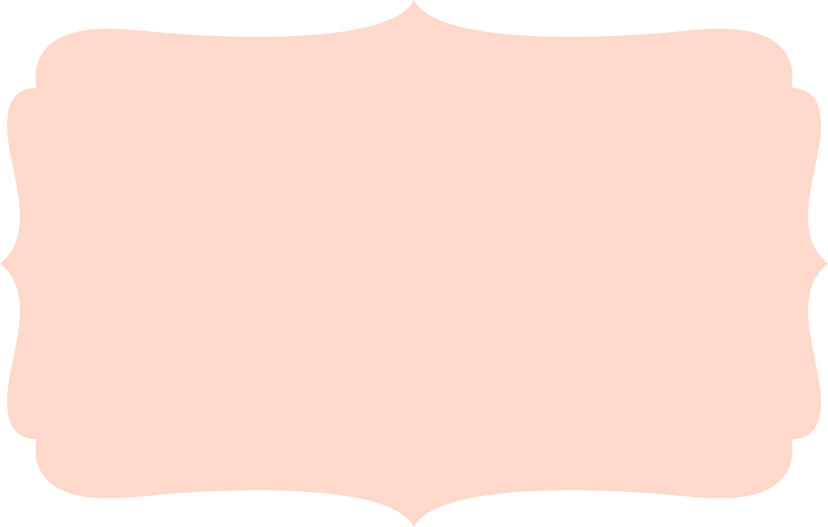 Hình hộp chữ nhật 
có đặc điểm gì?
Hình hộp chữ nhật 
có 6 mặt, hai mặt đáy và 4 mặt bên đều là hình chữ nhật.
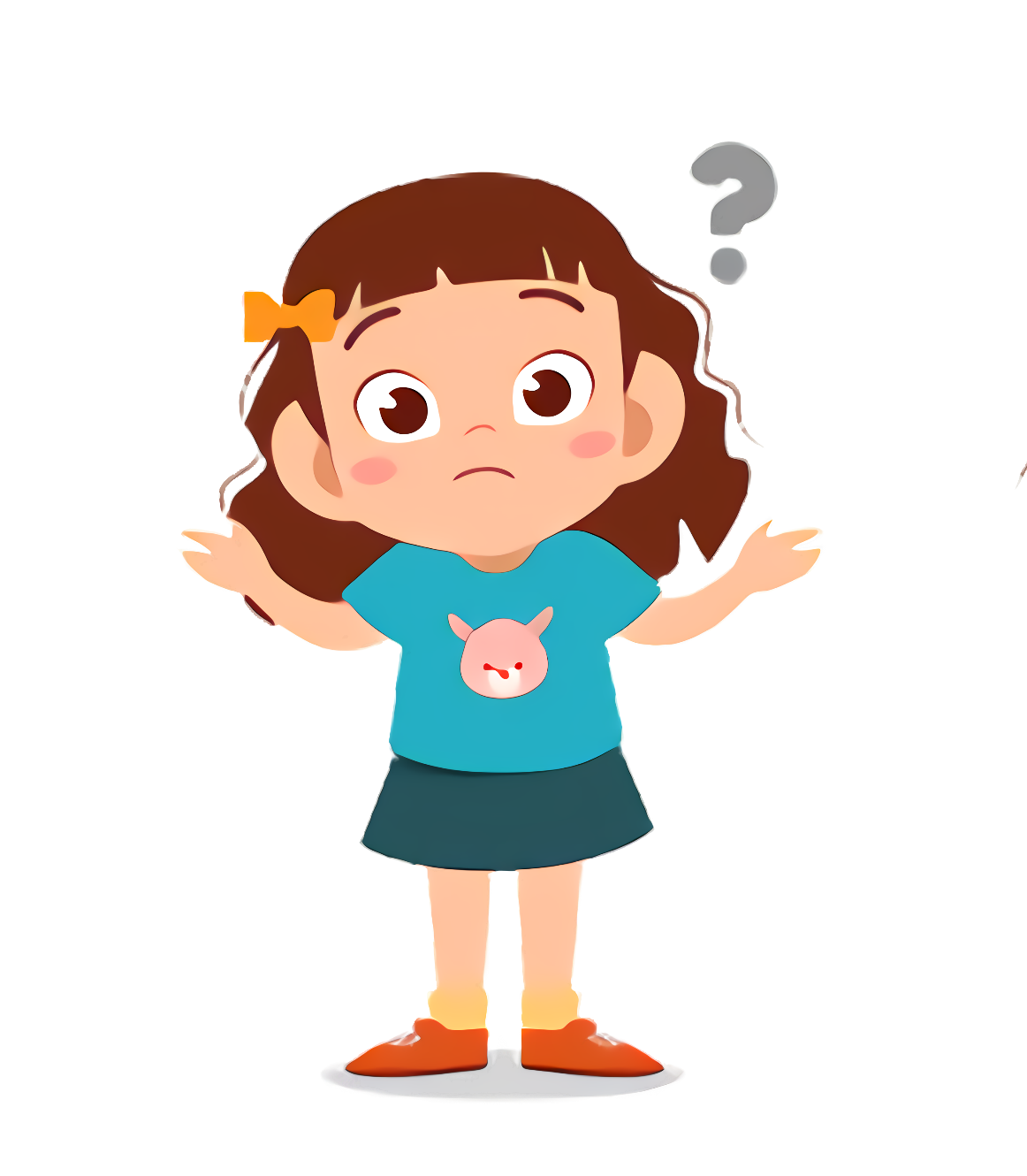 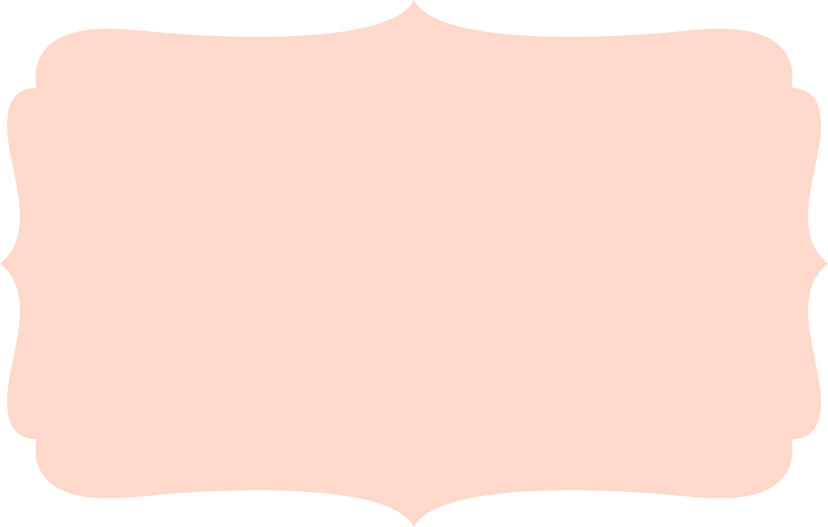 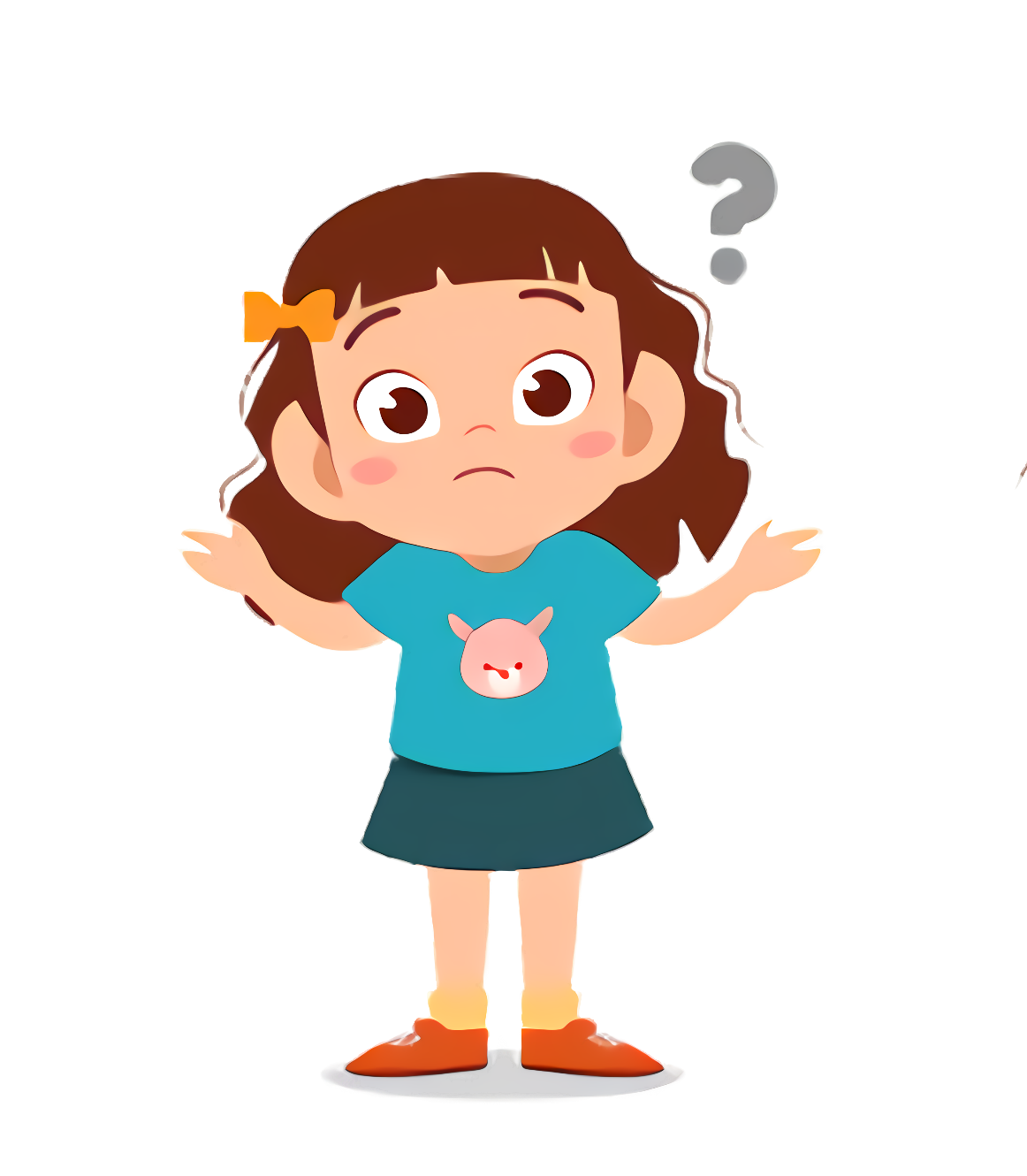 Hình hộp chữ nhật có mấy kích thước? Đó là những kích thước nào?
Hình hộp chữ nhật 
có 3 kích thước: chiều dài, chiều rộng, chiều cao.
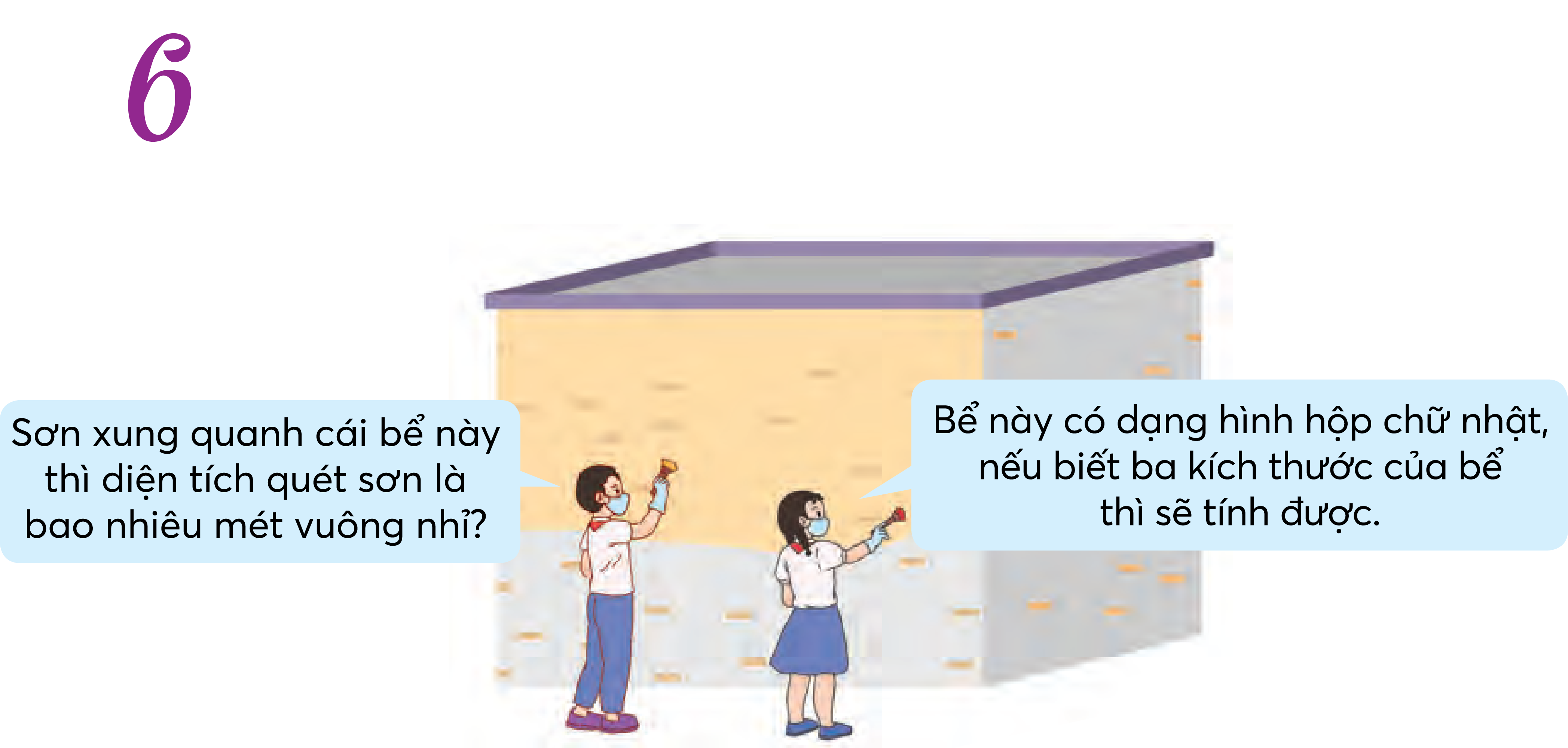 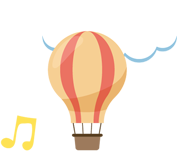 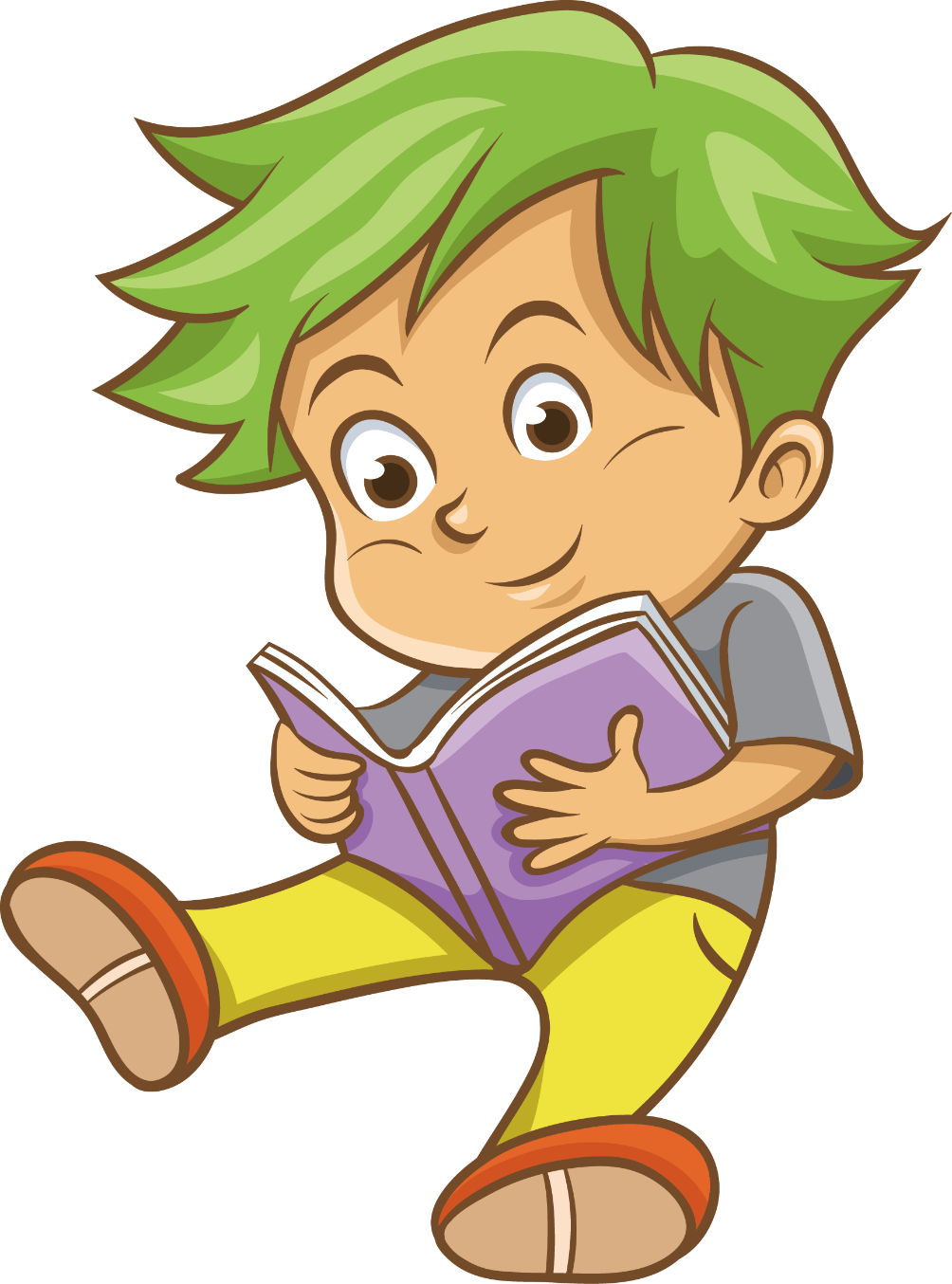 KHÁM PHÁ
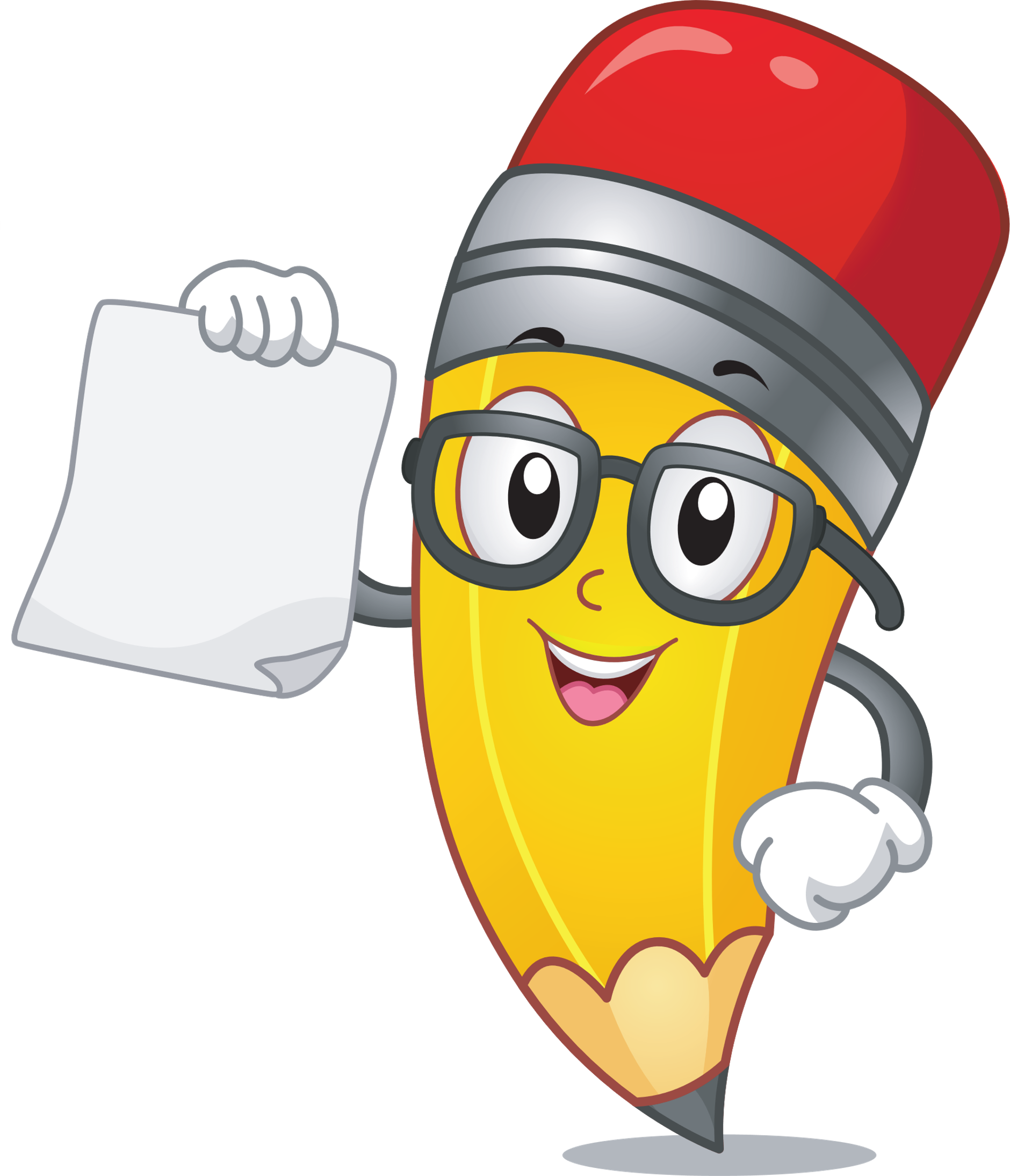 Diện tích xung quanh
Diện tích xung quanh
Diện tích xung quanh của hình hộp chữ nhật là tổng diện tích bốn mặt bên của hình hộp chữ nhật.
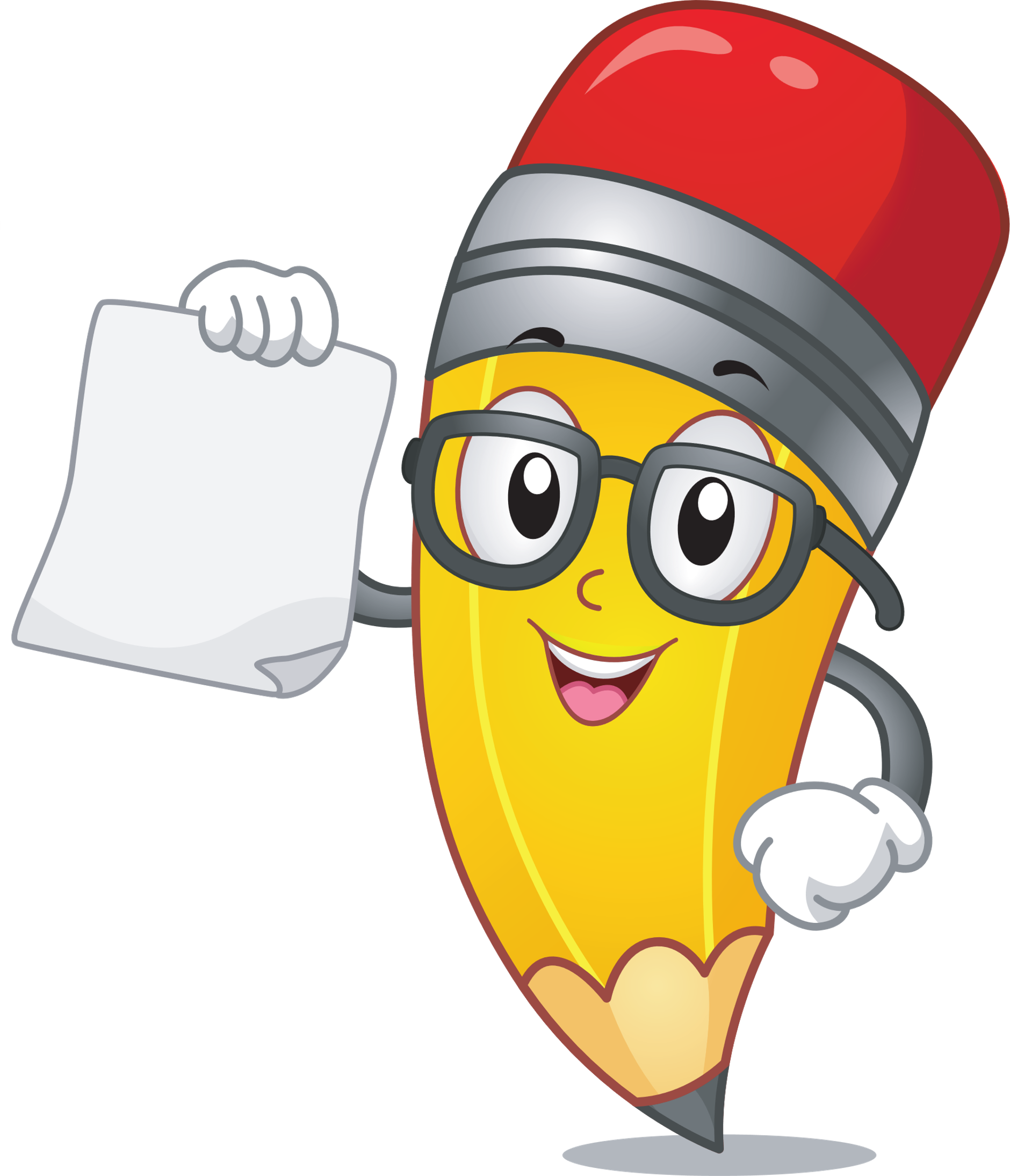 Ví dụ: Tính diện tích xung quanh của hình hộp chữ nhật có chiều dài 5 cm, chiều rộng 3 cm và chiều cao 2 cm.
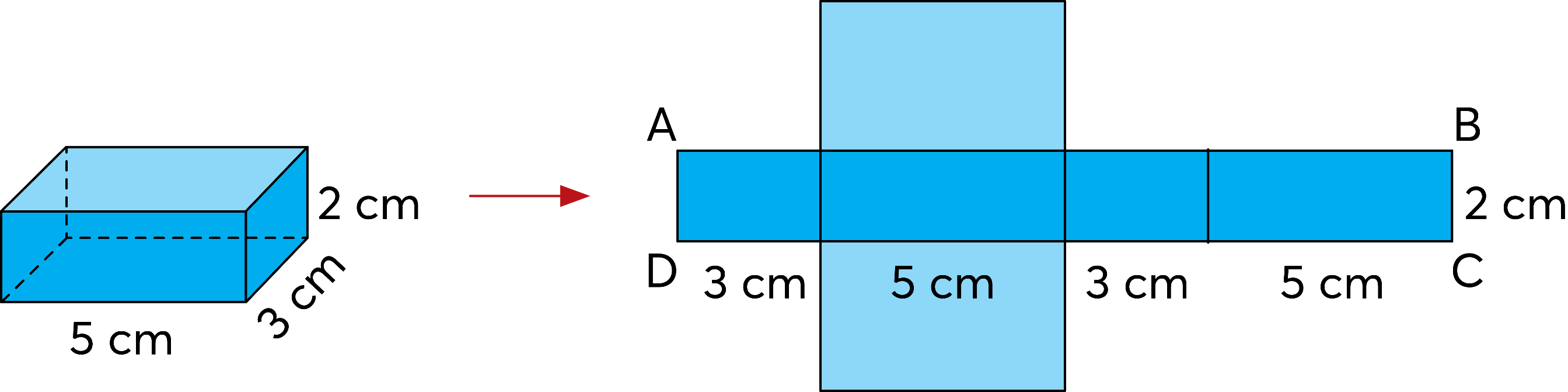 2cm
5cm
3cm
5cm
3cm
Ví dụ: Tính diện tích xung quanh của hình hộp chữ nhật có chiều dài 5 cm, chiều rộng 3 cm và chiều cao 2 cm.
2cm
3cm
5cm
(Chu vi mặt đáy)
Chiều dài là: 5 + 3 + 5 + 3 = (5 + 3 ) × 2 = 16 (cm).
Chiều rộng là: 2 cm
(Chiều cao của hình hộp )
Diện tích xung quanh của hình hộp chữ nhật là:       
16  ×  2 = 32 (cm2)
Chu vi
 mặt đáy
Chiều 
cao
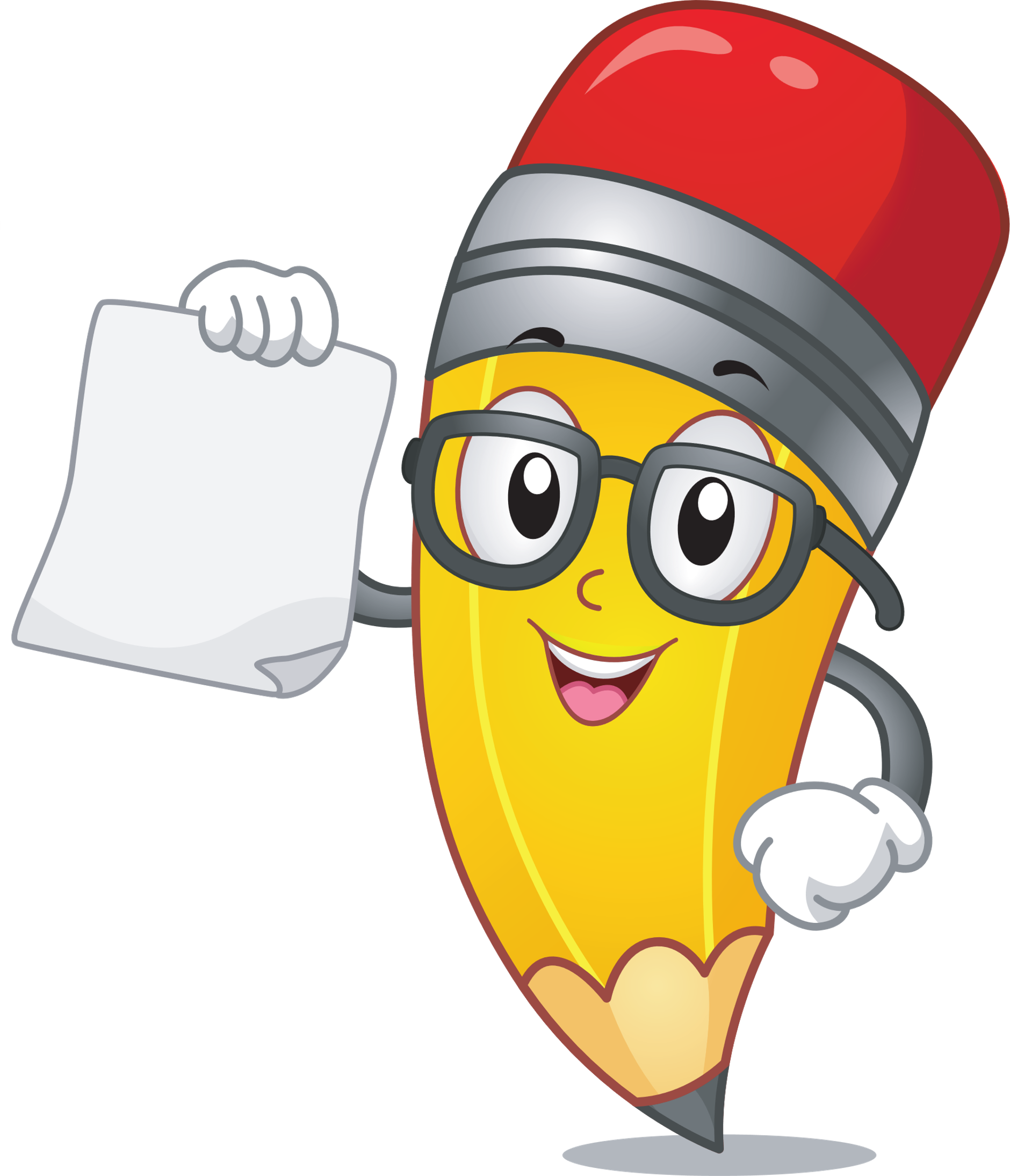 Diện tích xung quanh
Diện tích xung quanh
Muốn tính diện tích xung quanh của hình hộp chữ nhật ta lấy chu vi mặt đáy nhân với chiều cao (cùng đơn vị đo).
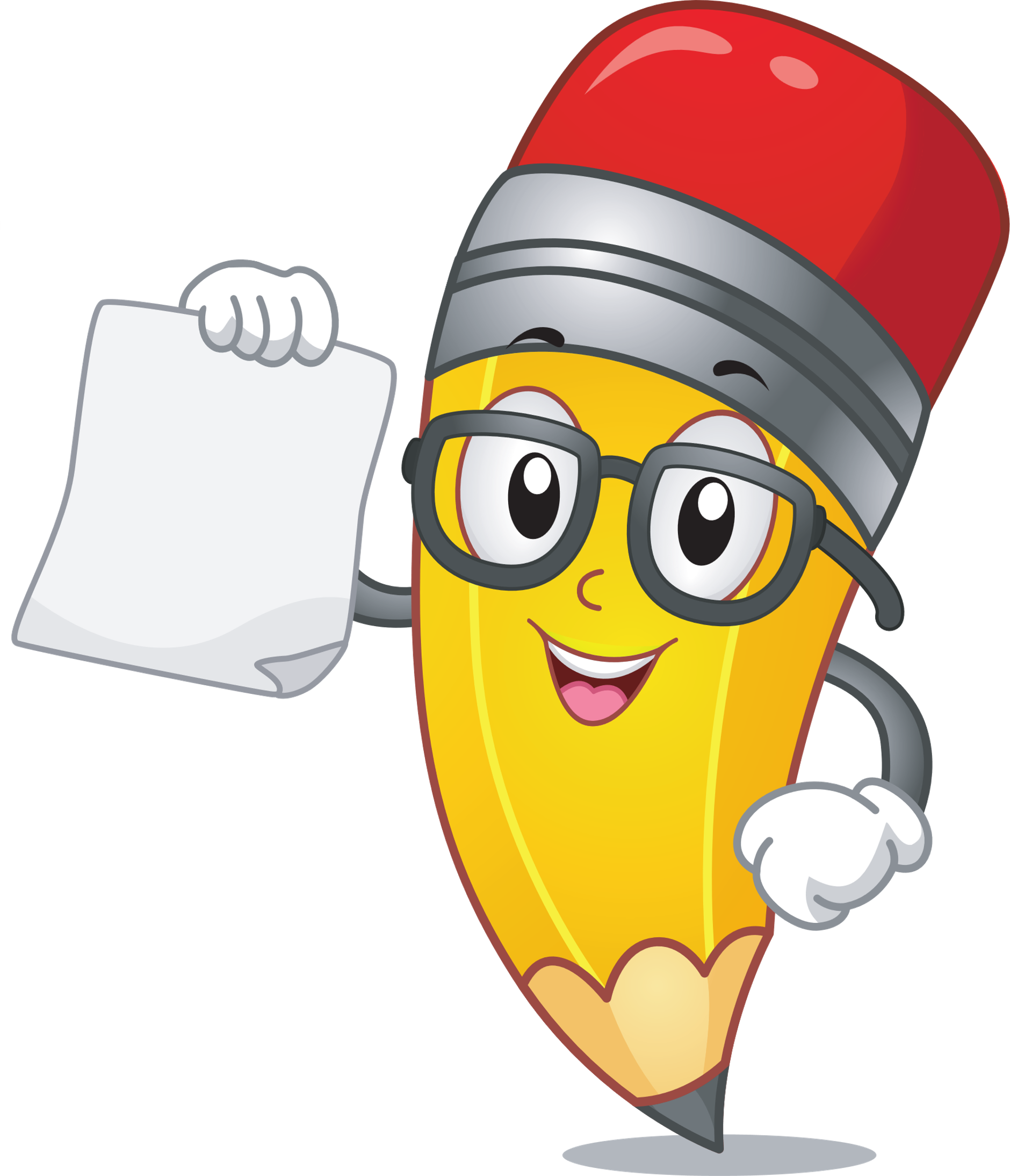 Diện tích xung quanh
Diện tích xung quanh
Cho:
    a : chiều dài
    b : chiều rộng
    h : chiều cao
  
   Sxq: diện tích xung quanh
   Cđ : Chu vi đáy
Công thức:
         Sxq = Cđ  h
Hay  Sxq = (a + b)  2  h
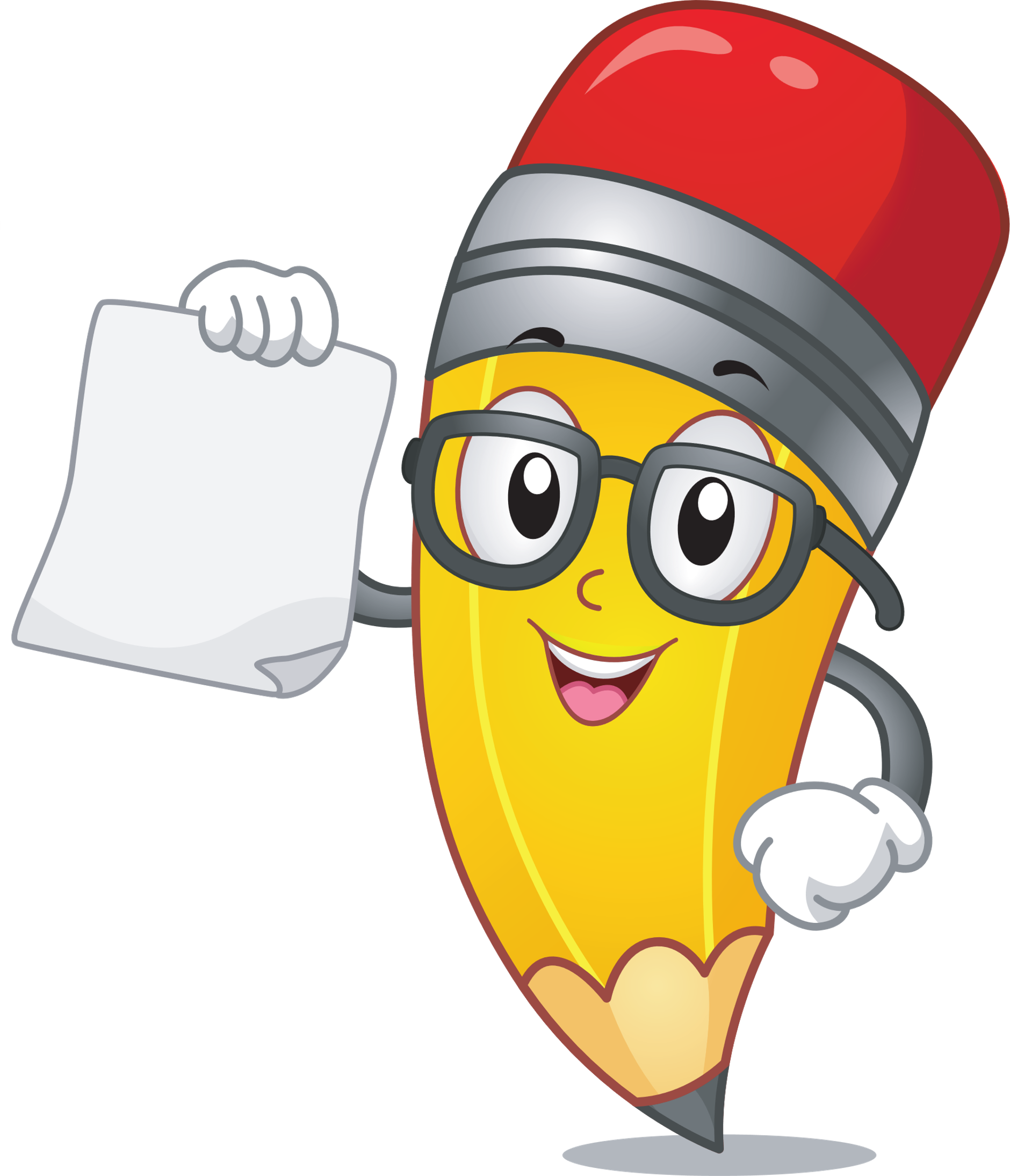 b) Diện tích toàn phần
Diện tích toàn phần
Diện tích toàn phần của hình hộp chữ nhật là tổng diện tích sáu mặt của hình hộp chữ nhật.
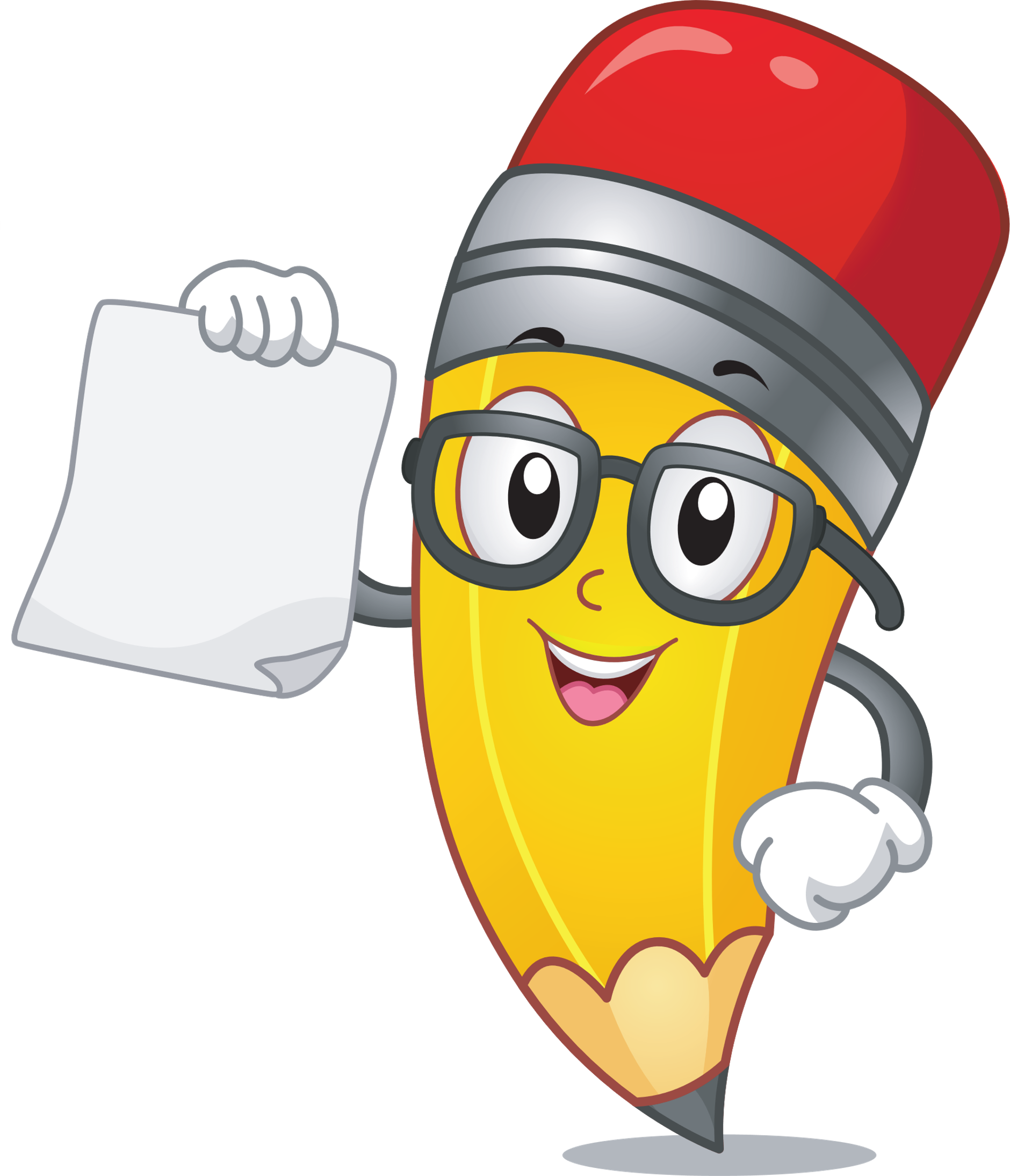 Diện tích toàn phần
Diện tích toàn phần
Tính diện tích toàn phần của hình hộp chữ nhật trên.
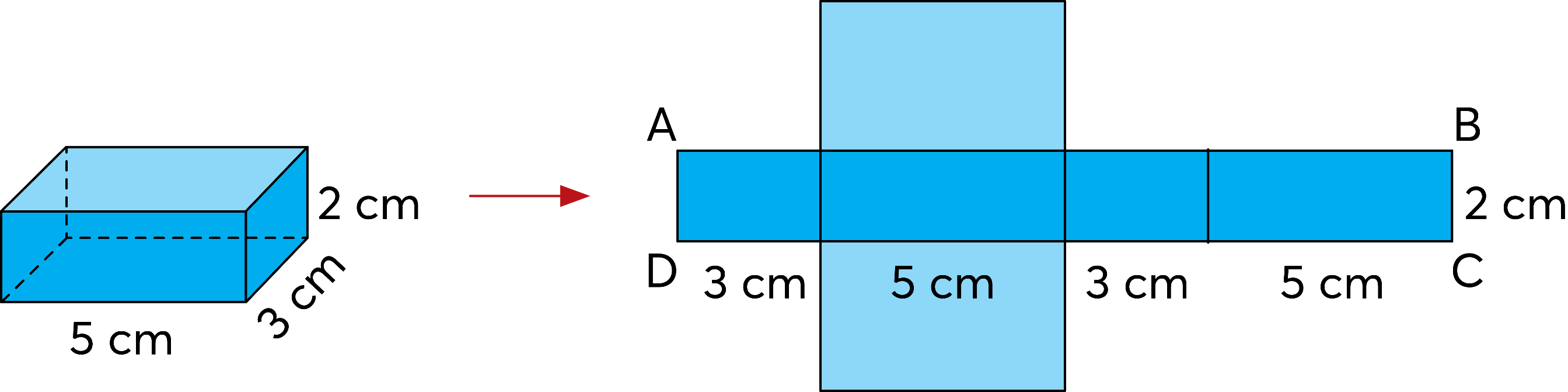 Diện tích hai mặt đáy của hình hộp chữ nhật là:
5 × 3 × 2 = 30 (cm2)
Diện tích toàn phần của hình hộp chữ nhật là:
32 + 30 = 62(cm2)
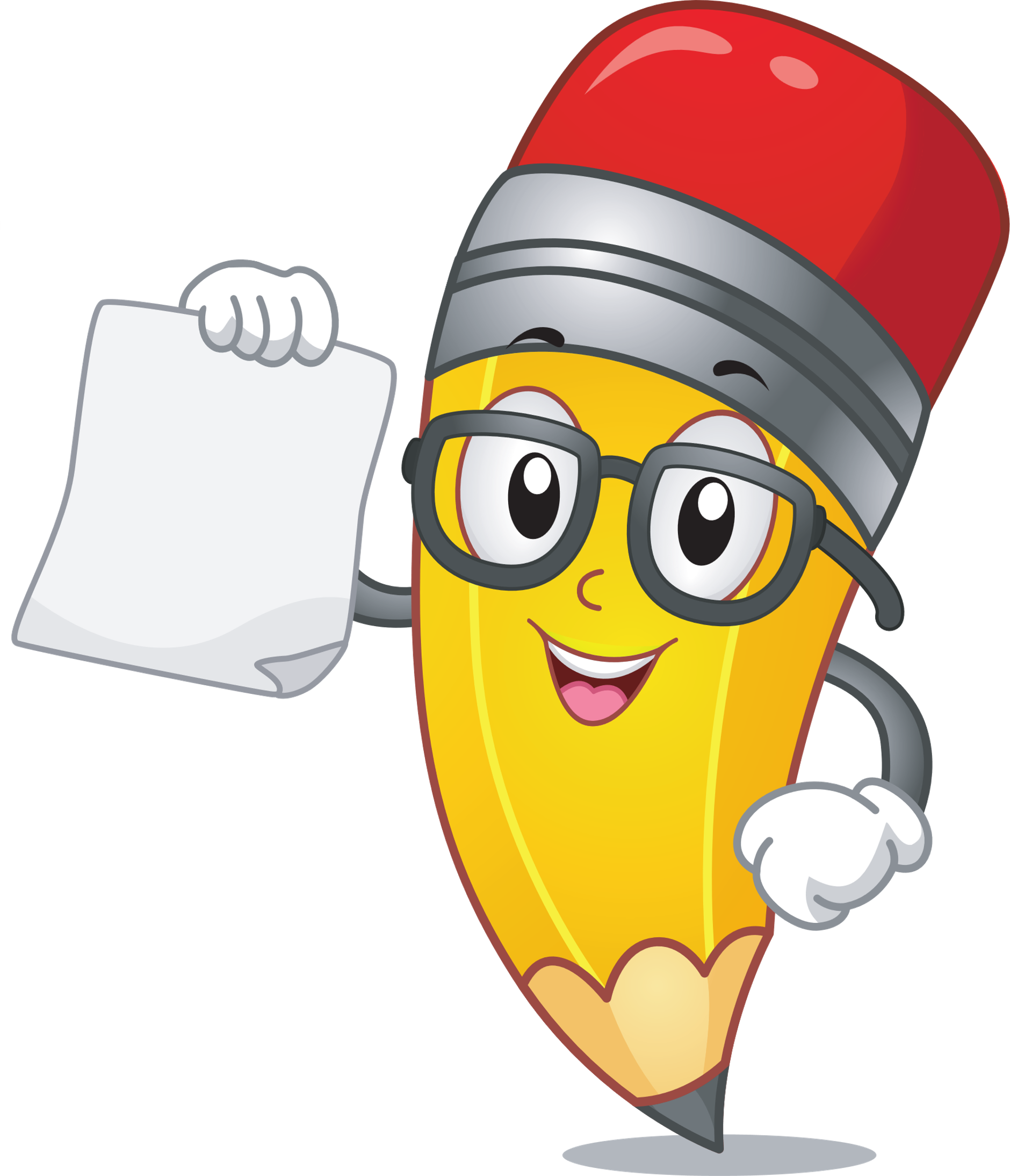 Diện tích toàn phần
Diện tích toàn phần
Muốn tính diện tích toàn phần của hình hộp chữ nhật ta lấy diện tích xung quanh cộng với diện tích hai mặt đáy.
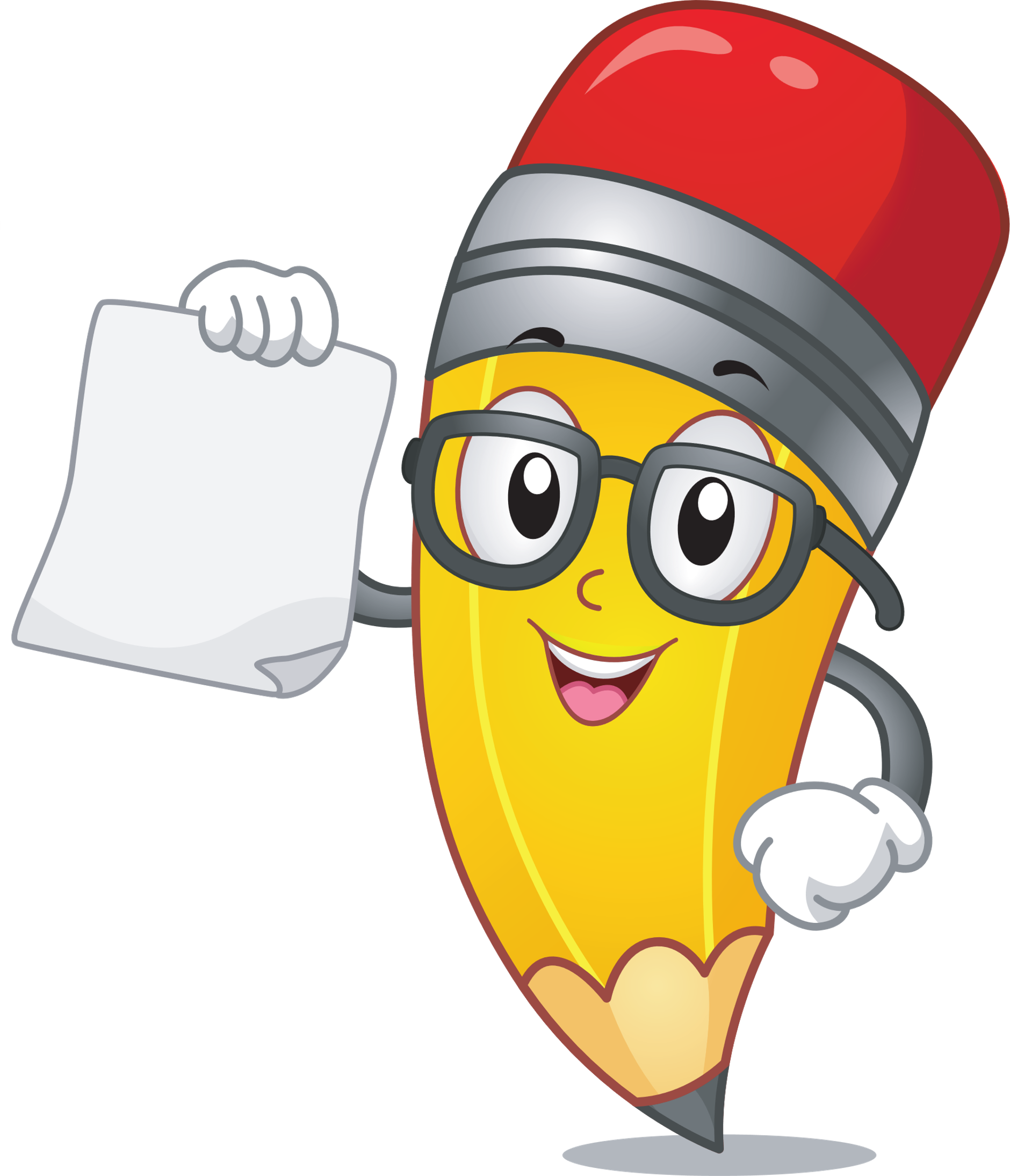 Diện tích toàn phần
Diện tích toàn phần
Cho:
   Sxq: Diện tích xung quanh hình hộp chữ nhật
   S2đ: diện tích hai mặt đáy hình hộp chữ nhật
   Stp: Diện tích toàn phần hình hộp chữ nhật
Công thức:
    Stp =  Sxq + S2đ
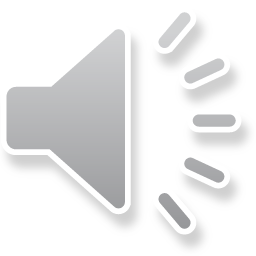 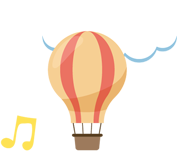 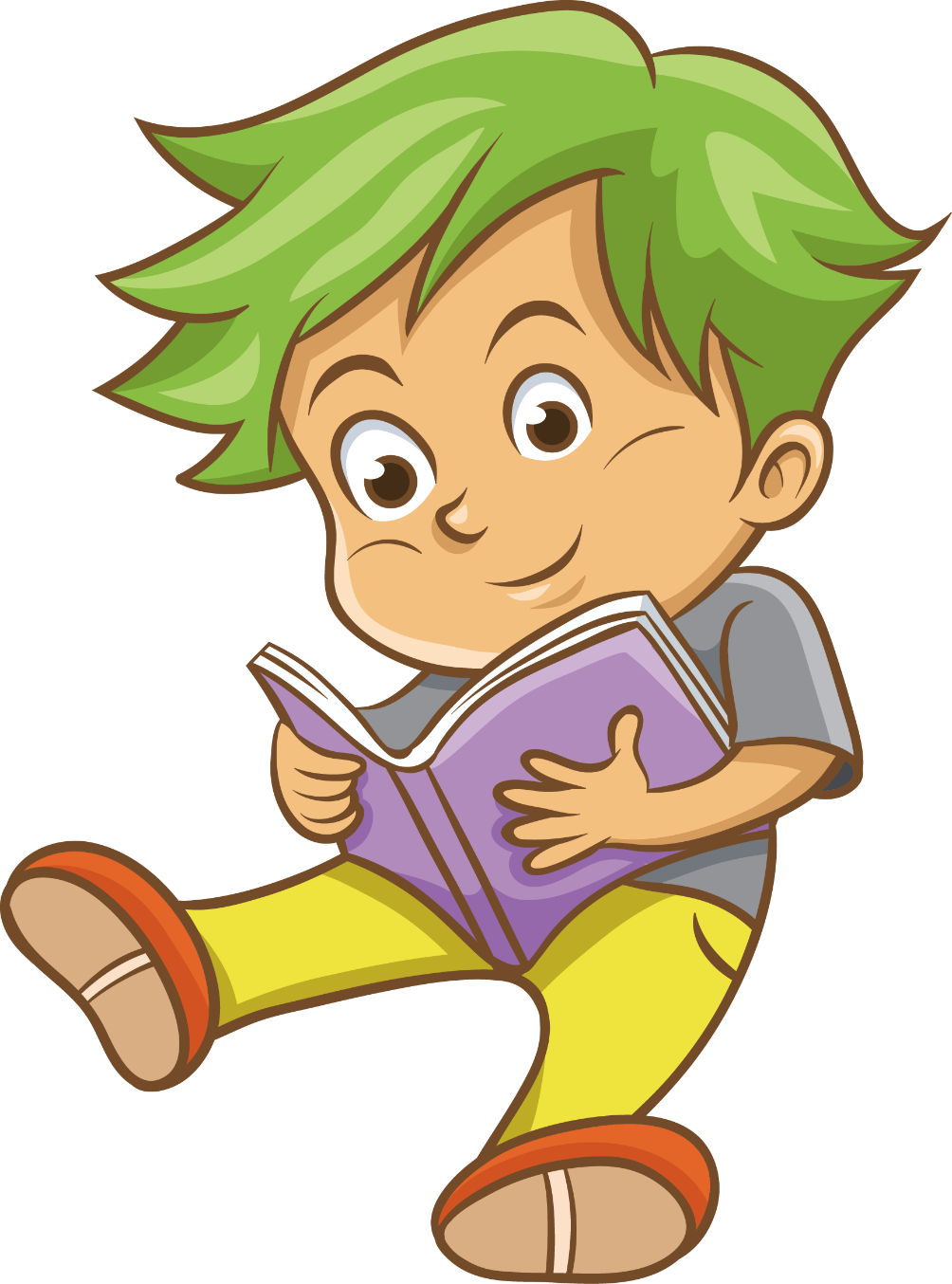 THỰC HÀNH
Tính diện tích xung quanh và diện tích toàn phần của hình hộp chữ nhật có chiều dài 2 m, chiều rộng 1 m và chiều cao 0,8 m.
Bài tập 1:
Bài giải
Chu vi mặt đáy của hình hộp chữ nhật là:
……….?.………
Diện tích xung quanh của hình hộp chữ nhật là:
……….?.………
Diện tích hai mặt đáy của hình hộp chữ nhật là:
……….?.………
Diện tích toàn phần của hình hộp chữ nhật là:
……….?.………
Đáp số: Diện tích xung quanh: .?.
          Diện tích toàn phần: .?.
(2 + 1) x 2 = 6 (m).
Bài tập 2:
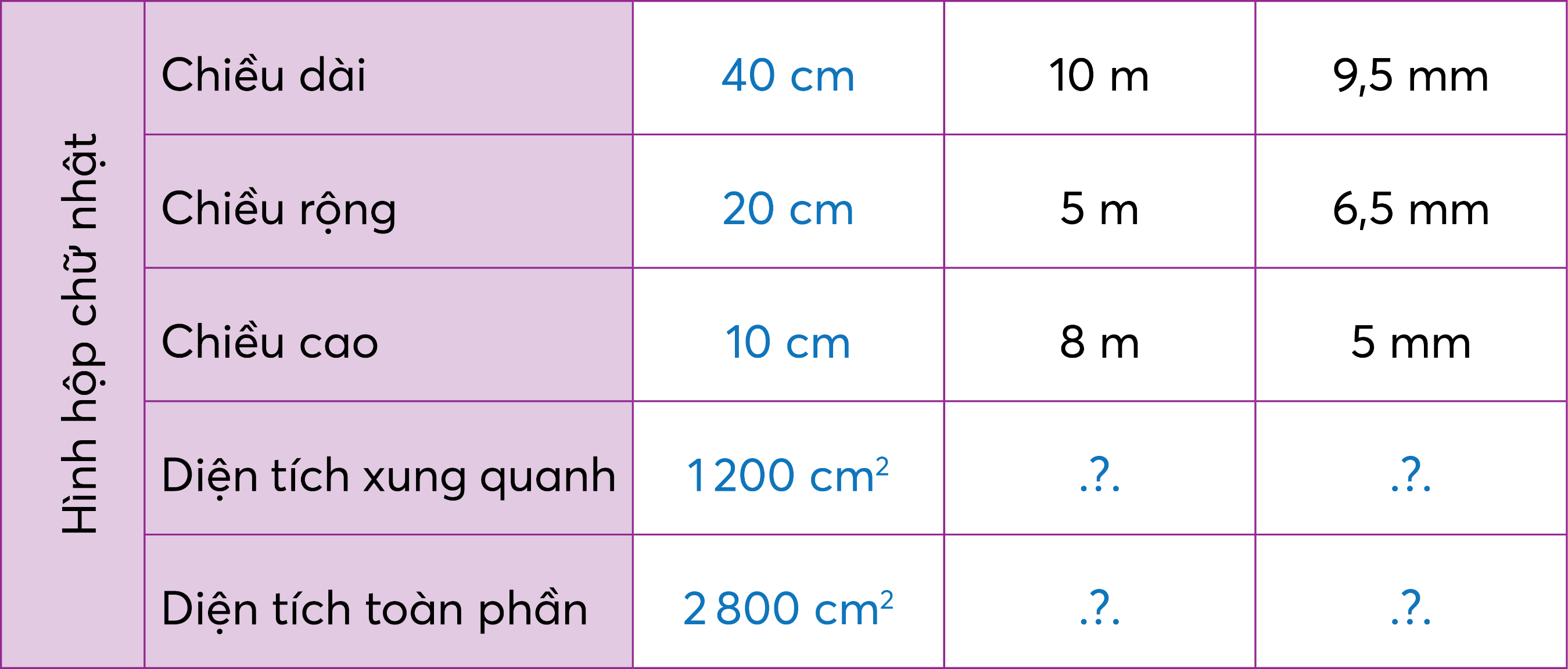 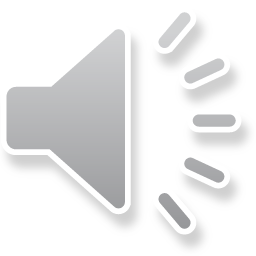 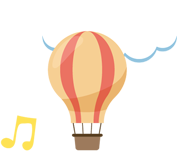 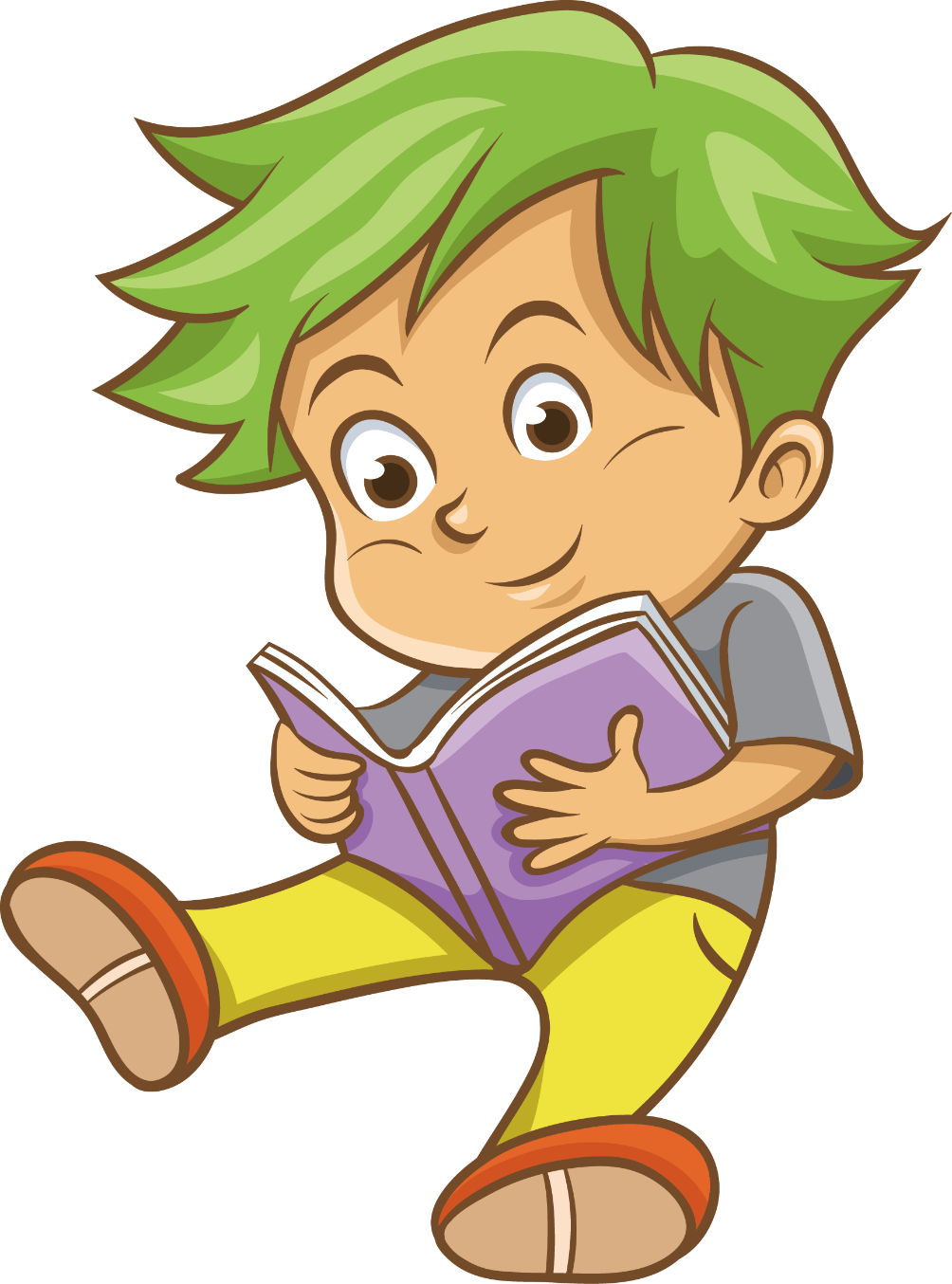 DẶN DÒ
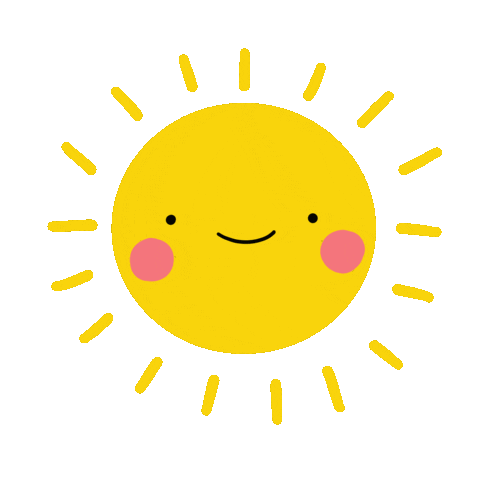 Ôn lại bài đã học.
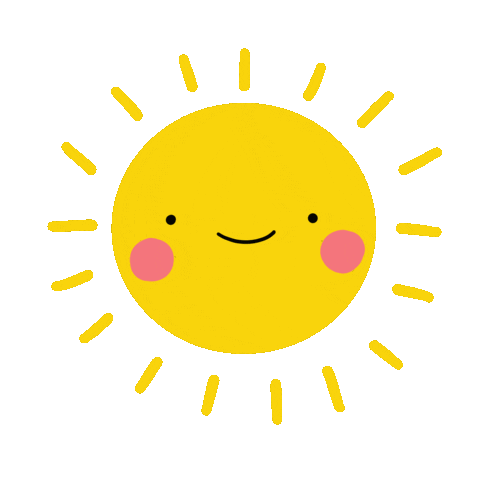 Xem trước bài 65- T2
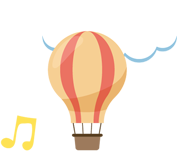 CHÀO TẠM BIỆT CÁC EM
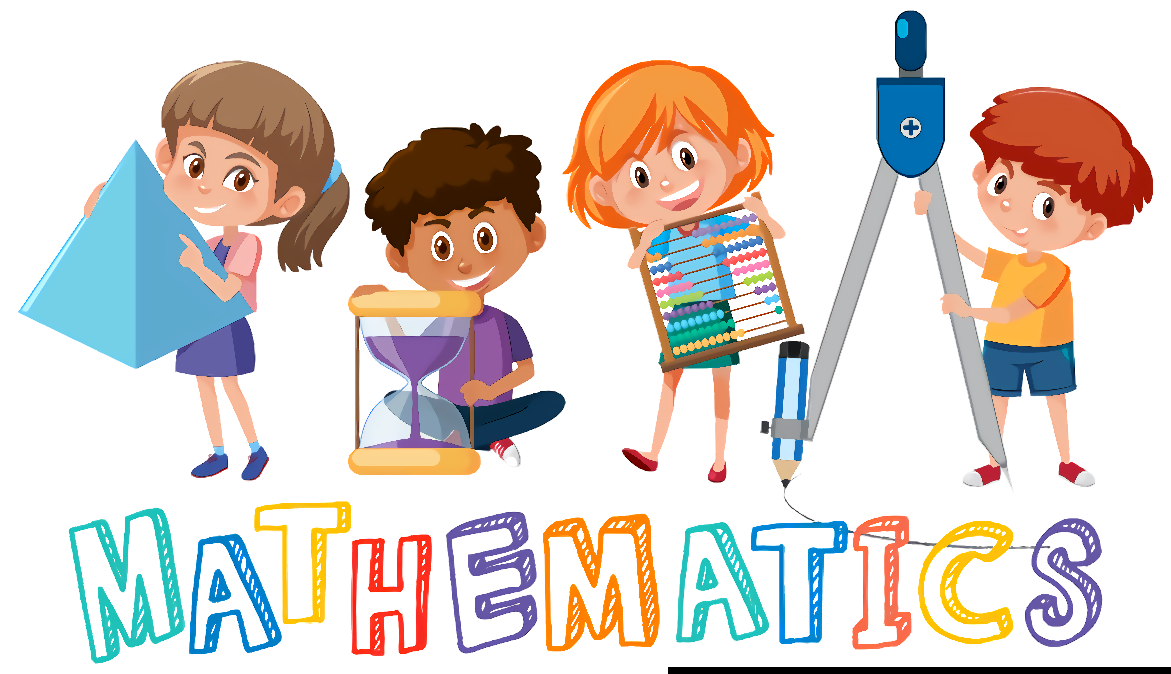